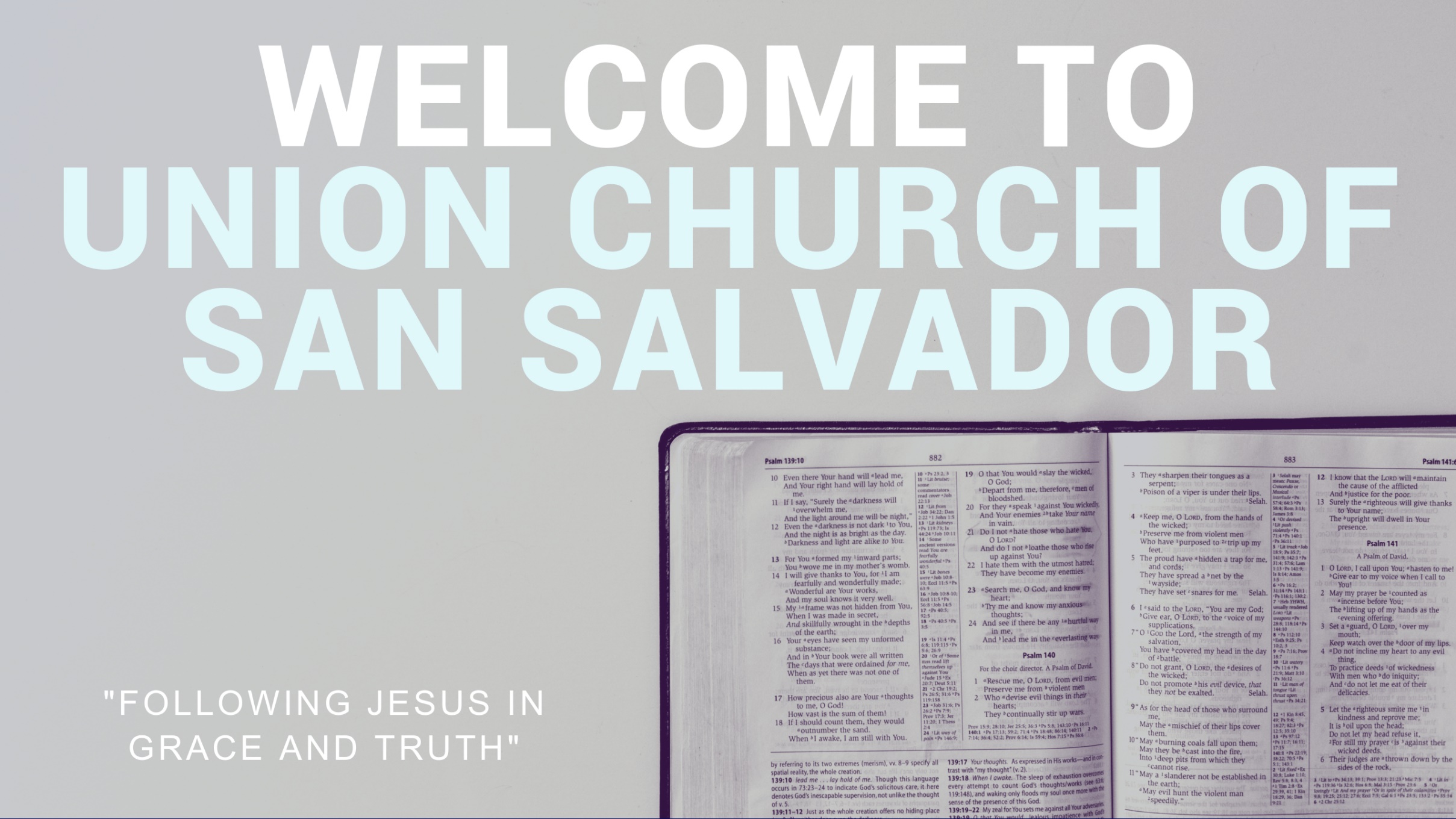 Our Great God
Eternal God, unchangingMysterious and unknownYour boundless love unfailingIn grace and mercy shown
Bright seraphim in endless flightAround your glorious throneThey raised their voices day and nightIn praise to You alone
HallelujahGlory be to our great GodHallelujahGlory be to our great God
Lord, we are weak and frailHelpless in the stormSurround us with your angelsFold us in your arms
Our cold and ruthless enemyHis pleasure is our harmRise up, oh Lord, and he will fleeBefore our Sovereign God
HallelujahGlory be to our great GodHallelujahGlory be to our great God
Let every creature in the seaAnd every flying birdLet every mountain, every fieldAnd valley of the earth
Let all the moons and all the starsIn all the universeSing praises to the living GodWho rules them by His word
HallelujahGlory be to our great GodHallelujahGlory be to our great God
HallelujahGlory be to our great GodHallelujahGlory be to our great God
How Great is Our God
The splendor of a King, 
clothed in majesty
Let all the earth rejoiceAll the earth rejoice
He wraps himself in Light, 
and darkness tries to hide
And trembles at His voiceTrembles at His voice
How great is our God
Sing with me
How great is our God
And all will see how great 
How great is our God
Age to age He stands
And time is in His hands
Beginning and the end
Beginning and the end
The Godhead Three in OneFather, Spirit, Son
The Lion and the Lamb
The Lion and the Lamb
How great is our God
Sing with me
How great is our God
And all will see how great 
How great is our God
Name above all names
Worthy of our praise
My heart will sing
How great is our God
How great is our God
Sing with me
How great is our God
And all will see how great 
How great is our God
How great is our God
Sing with me
How great is our God
And all will see how great 
How great is our God
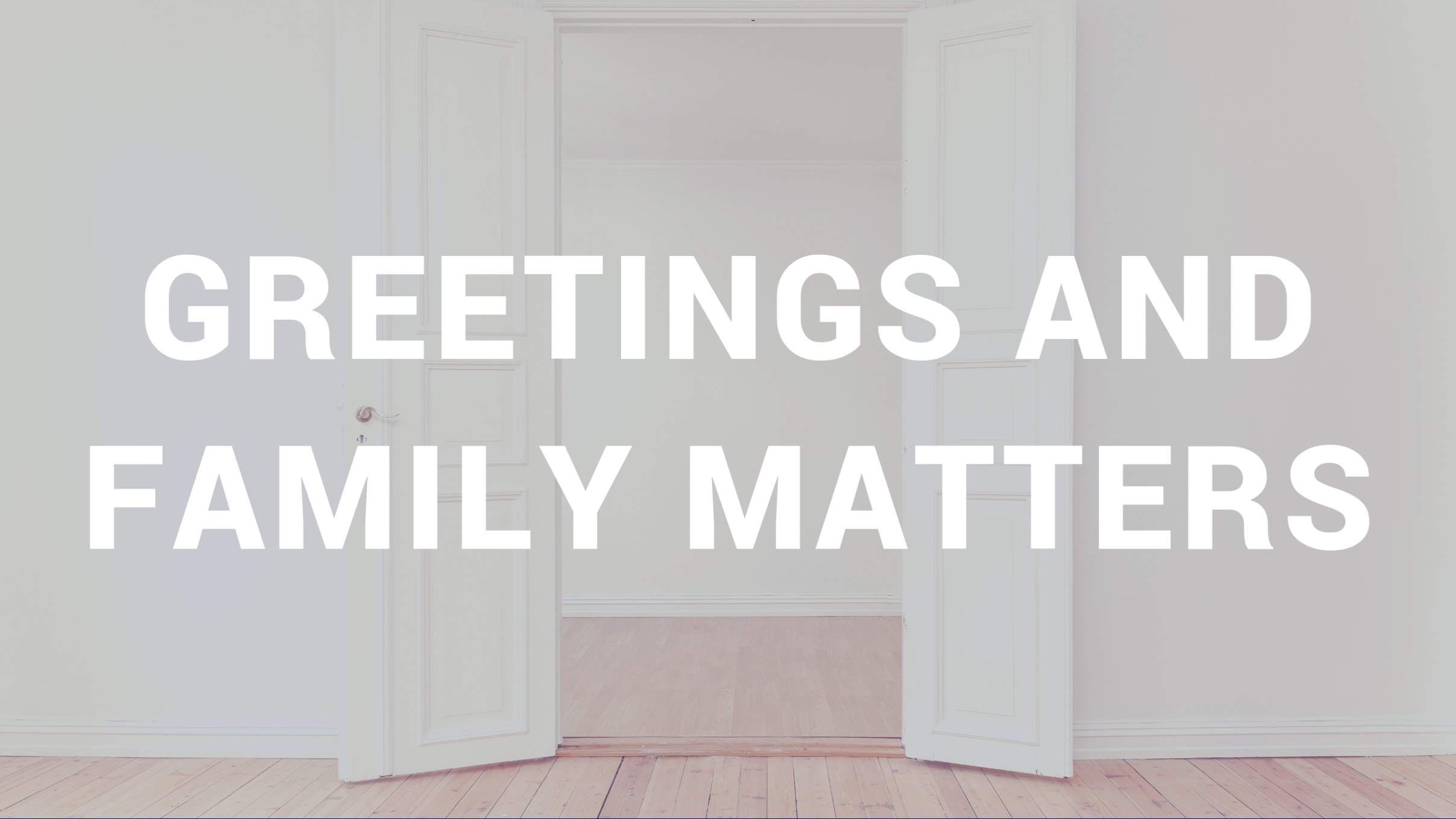 Our God Saves
In the Name of the Father
In the Name of the Son
In the Name of the Spirit
Lord we come.
We’re gathered together
To lift up Your Name
To call on our Savior
To fall on Your Grace
In the Name of the Father
In the Name of the Son
In the Name of the Spirit
Lord we come.
We’re gathered together
To lift up Your Name
To call on our Savior
To fall on Your Grace
Hear the joyful sound
of our offering
As Your saints bow down
As your people sing
We will rise with you
Lifted on Your wings
And the world will see that
Our God Saves
Our God Saves
There is Hope
In Your Name
In the Name of the Father
In the Name of the Son
In the Name of the Spirit
Lord we come
We’re gathered together
To lift up Your Name
To call on our Savior
To fall on Your Grace
Hear the joyful sound
of our offering
As Your saints bow down
As your people sing
We will rise with you
Lifted on Your wings
And the world will see that
Our God Saves
Our God Saves
There is Hope
In Your Name
Mourning turns
To songs of praise
Our God Saves
Our God Saves
Hear the joyful sound
of our offering
As Your saints bow down
As your people sing
We will rise with you
Lifted on Your wings
And the world will see that
Our God Saves
Our God Saves
There is Hope
In Your Name
Mourning turns
To songs of praise
Our God Saves
Our God Saves
This I Believe
Our Father everlastingThe all creating OneGod Almighty
Through Your Holy SpiritConceiving Christ the Son
Jesus our Saviour
I believe in God our FatherI believe in Christ the SonI believe in the Holy Spirit
Our God is three in oneI believe in the resurrectionThat we will rise again
For I believe in the Name of Jesus
Our Judge and our DefenderSuffered and crucifiedForgiveness is in You
Descended into darknessYou rose in glorious lifeForever seated high
I believe in God our FatherI believe in Christ the SonI believe in the Holy Spirit
Our God is three in oneI believe in the resurrectionThat we will rise again
For I believe in the Name of Jesus
believe in YouI believe You rose againI believe that Jesus Christ is Lord
believe in YouI believe You rose againI believe that Jesus Christ is Lord
I believe in God our FatherI believe in Christ the SonI believe in the Holy Spirit
Our God is three in oneI believe in the resurrectionThat we will rise again
For I believe in the Name of Jesus
For I believe in the Name of Jesus
For I believe in the Name of Jesus
For I believe in the Name of Jesus
I believe in life eternalI believe in the virgin birthI believe in the saints' communion
And in Your holy ChurchI believe in the resurrectionWhen Jesus comes againFor I believe in the Name of Jesus
I believe in God our FatherI believe in Christ the SonI believe in the Holy Spirit
Our God is three in oneI believe in the resurrectionThat we will rise again
For I believe in the Name of Jesus
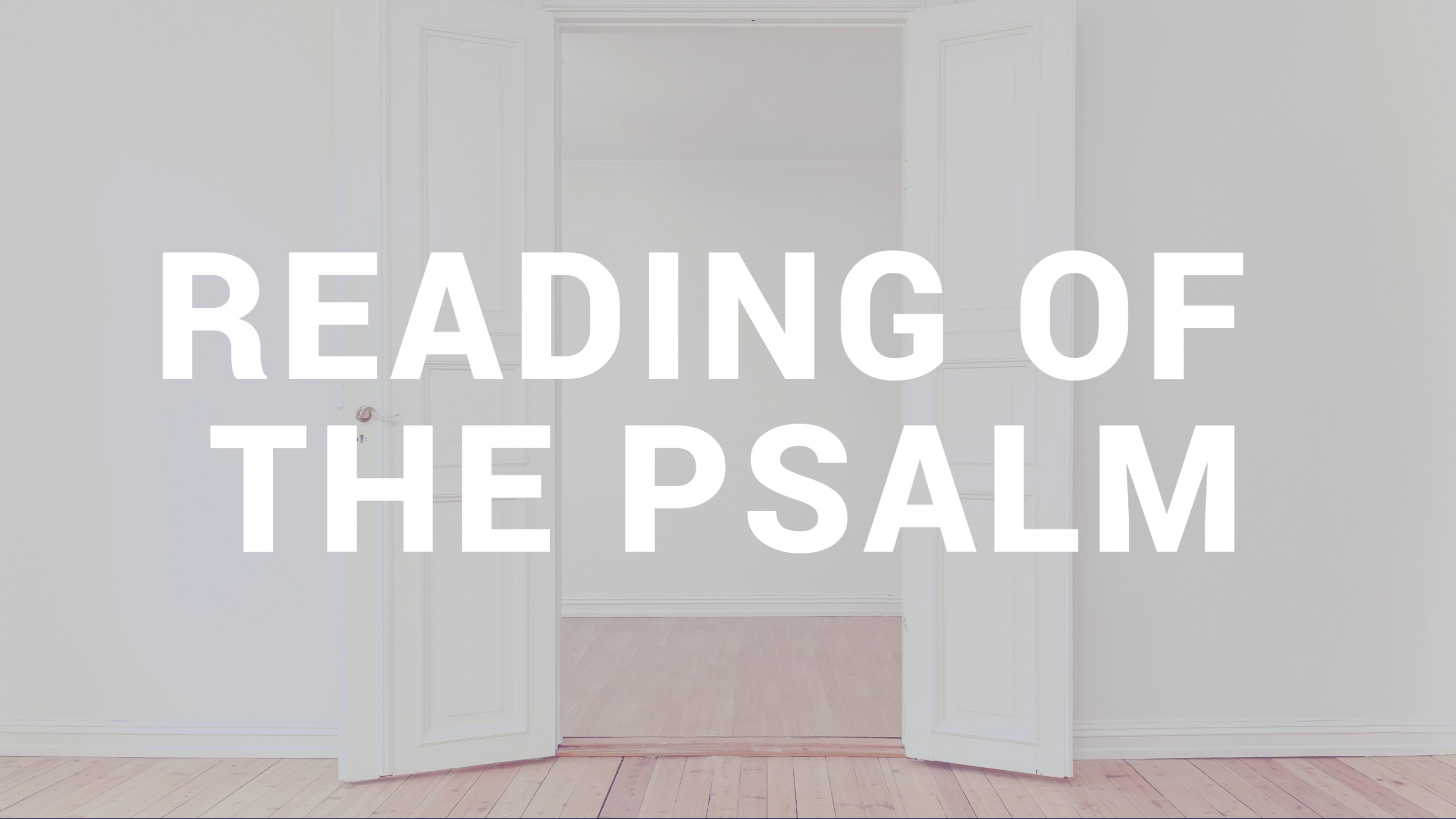 Psalm 46
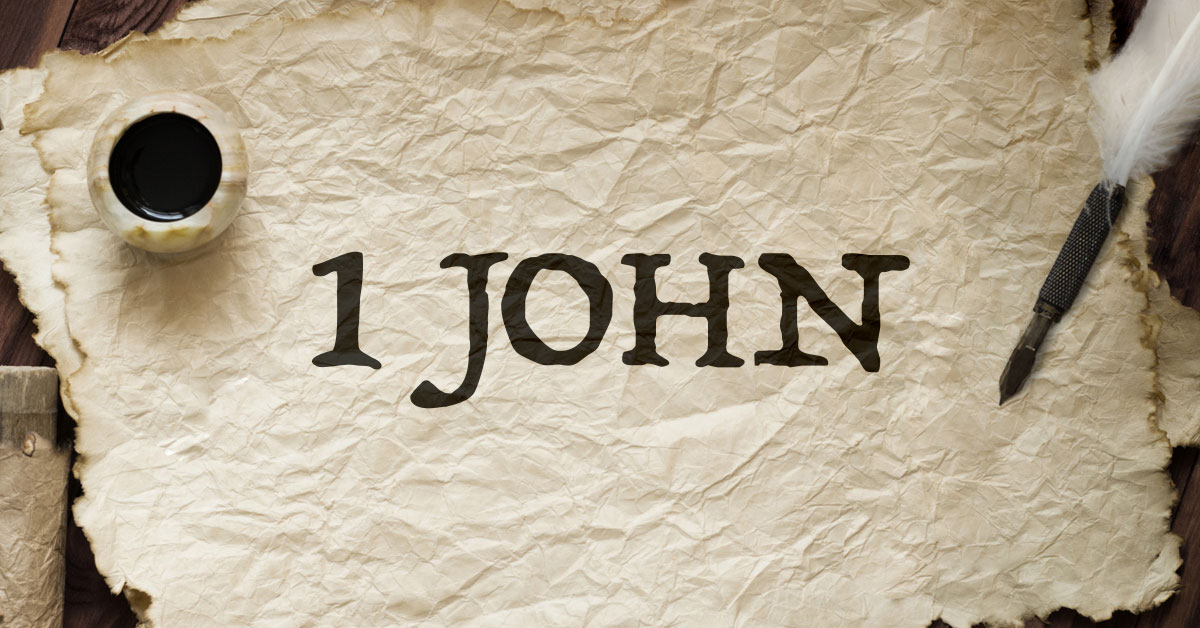 The Age of the Anti-Christs
(1 John 2:18-27)
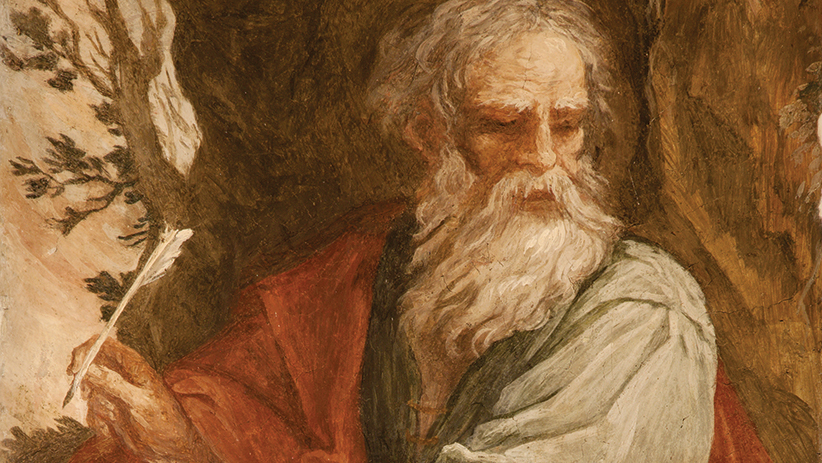 The letters of John the Apostle
Who:
written by John the Apostle in his old age, to Christians & Churches across the ancient world
What:
written to encourage and remind Christians about their identity and role as believers
How:
Written in layered prose, with language dense in ideas, and allusions to John’s original Gospel
The Coming of the Antichrist
(1 John 2:18-19)
18 Children, it is the last hour, and just as you heard
that the antichrist is coming, so now many antichrists have appeared.
We know from this that it is the last hour.
19 They went out from us, but they did not really belong to us
because if they had belonged to us, they would have remained with us.
But they went out from us to demonstrate that all of them do not belong to us.
Where are we looking
for salvation?
The Lies of the Antichrist
(1 John 2:20-23)
20 Nevertheless you have an anointing from the Holy One, and you all know.
21 I have not written to you that you do not know the truth,
but that you do know it, and that no lie is of the truth.
22 Who is the liar but the person who denies that Jesus is the Christ?
This one is the antichrist: the person who denies the Father and the Son.
23 Everyone who denies the Son does not have the Father either.
The person who confesses the Son has the Father also.
Are we mixing the truth of 
the Gospel with other ideas?
The Power to Remain
(1 John 2:24-27)
24 As for you, what you have heard from the beginning must remain in you.
If what you heard from the beginning remains in you, you also will remain in the Son and in the Father.
25 Now this is the promise that he himself made to us: eternal life.
26 These things I have written to you about those who are trying to deceive you.
27 Now as for you, the anointing that you received from him resides in you,
and you have no need for anyone to teach you.
But as his anointing teaches you about all things, it is true and is not a lie.
Just as it has taught you, you reside in him.
Are we actively
abiding in God?
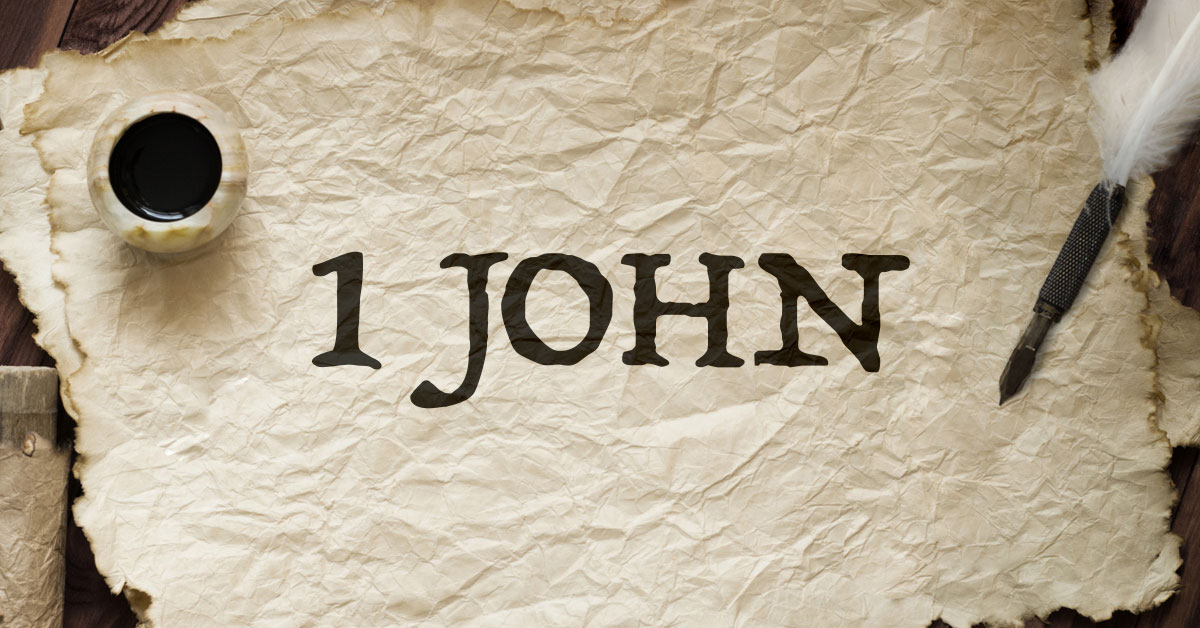 Build My Life
Worthy of every song 
We could ever singWorthy of all the praise
We could ever bring
Worthy of every breath 
We could ever breatheWe live for You
Jesus, the name above
Every other nameJesus, the only one 
Who could ever save
Worthy of every breath 
We could ever breatheWe live for You
Holy, there is no one like YouThere is none beside YouOpen up my eyes in wonder
Show me who You areAnd fill me with Your heartAnd lead me in 
Your love to those around me
Worthy of every song 
We could ever singWorthy of all the praise
We could ever bring
Worthy of every breath 
We could ever breatheWe live for You
Jesus, the name above
Every other nameJesus, the only one 
Who could ever save
Worthy of every breath 
We could ever breatheWe live for You
Holy, there is no one like YouThere is none beside YouOpen up my eyes in wonder
Show me who You areAnd fill me with Your heartAnd lead me in 
Your love to those around me
Holy, there is no one like YouThere is none beside YouOpen up my eyes in wonder
Show me who You areAnd fill me with Your heartAnd lead me in 
Your love to those around me
I will build my life upon Your loveIt is a firm foundationI will put my trust in You aloneAnd I will not be shaken
I will build my life upon Your loveIt is a firm foundationI will put my trust in You aloneAnd I will not be shaken
Holy, there is no one like YouThere is none beside YouOpen up my eyes in wonder
Show me who You areAnd fill me with Your heartAnd lead me in 
Your love to those around me
I will build my life upon Your loveIt is a firm foundationI will put my trust in You aloneAnd I will not be shaken
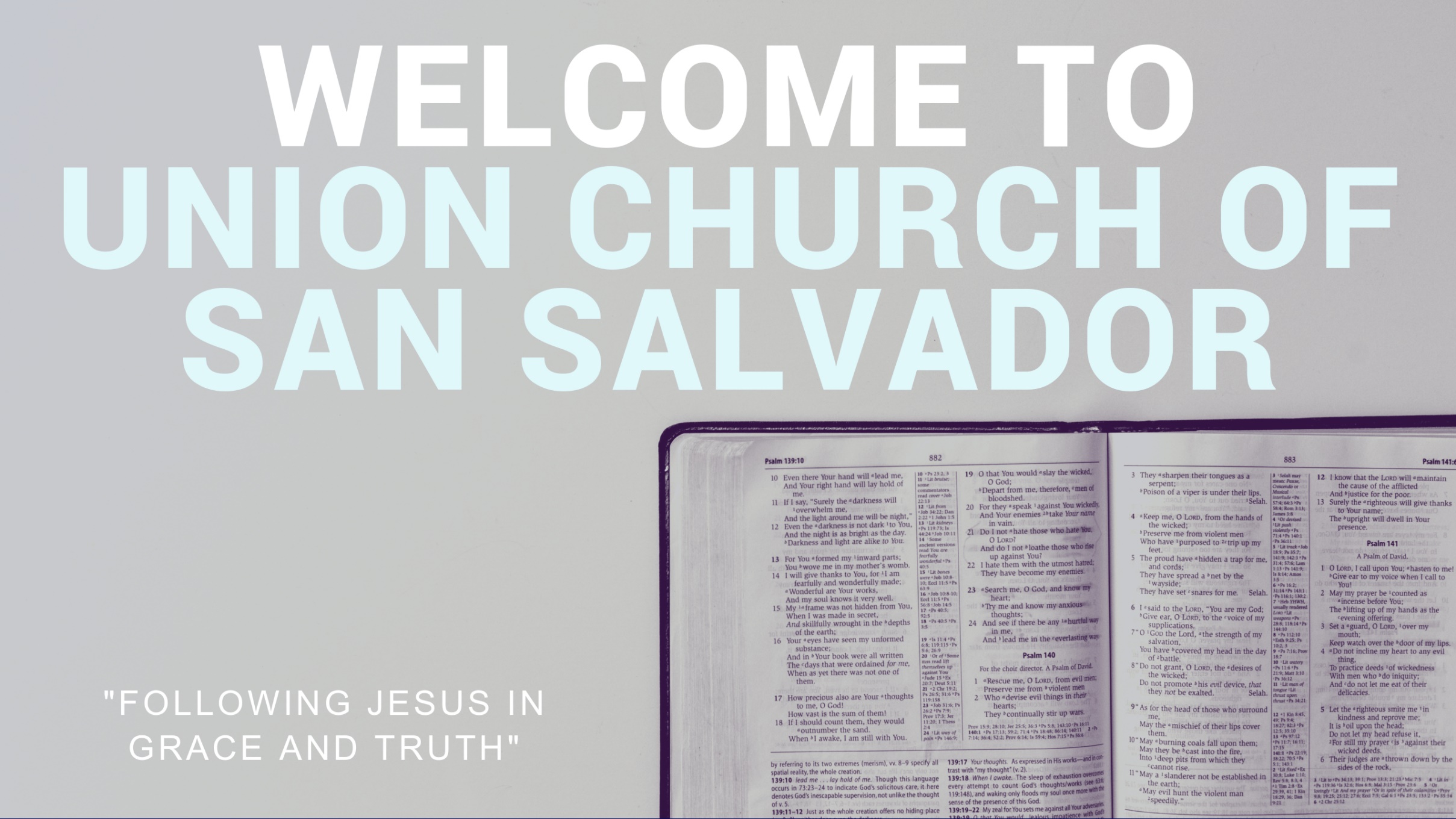